Мастер-класс

«НЕЙРОГИМНАСТИКА – 
«От движения к мышлению»
«Подружим полушария для физического 
и интеллектуального развития»
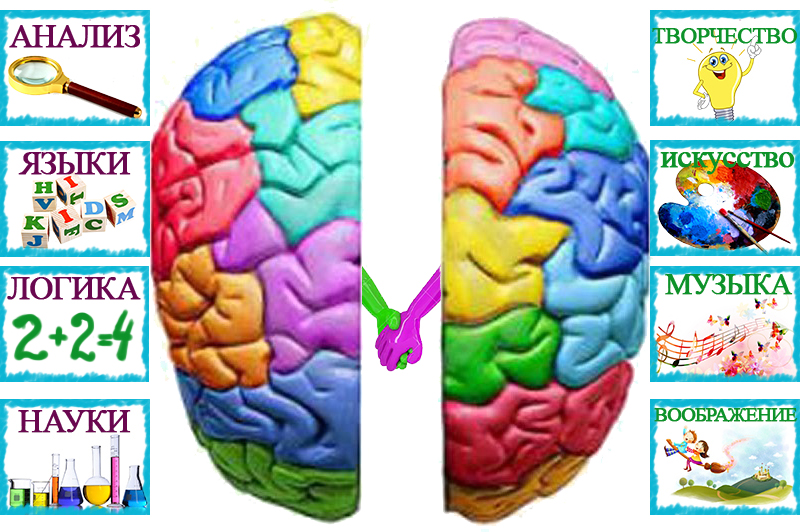 Межполушарные связи формируются
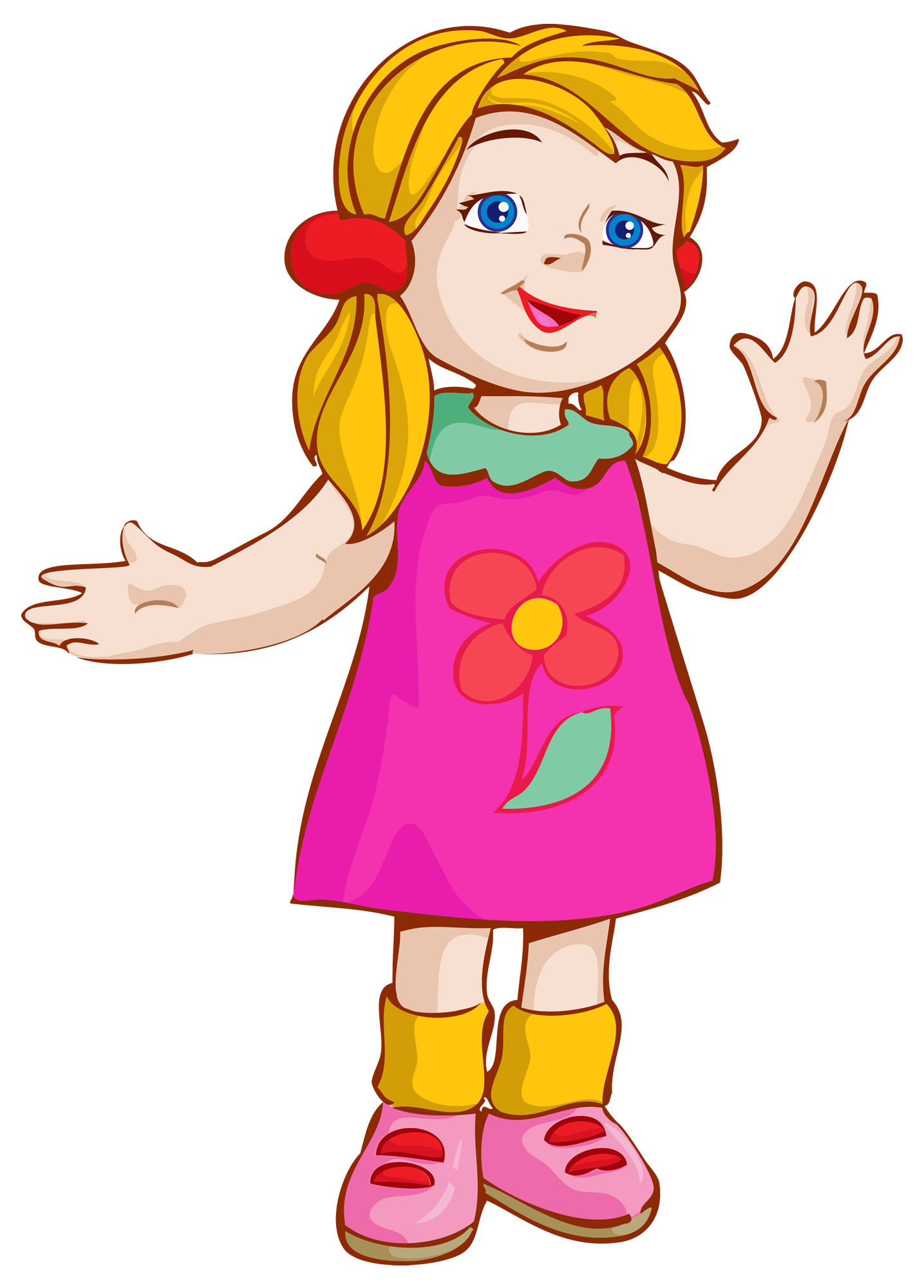 от 3 до 8 лет
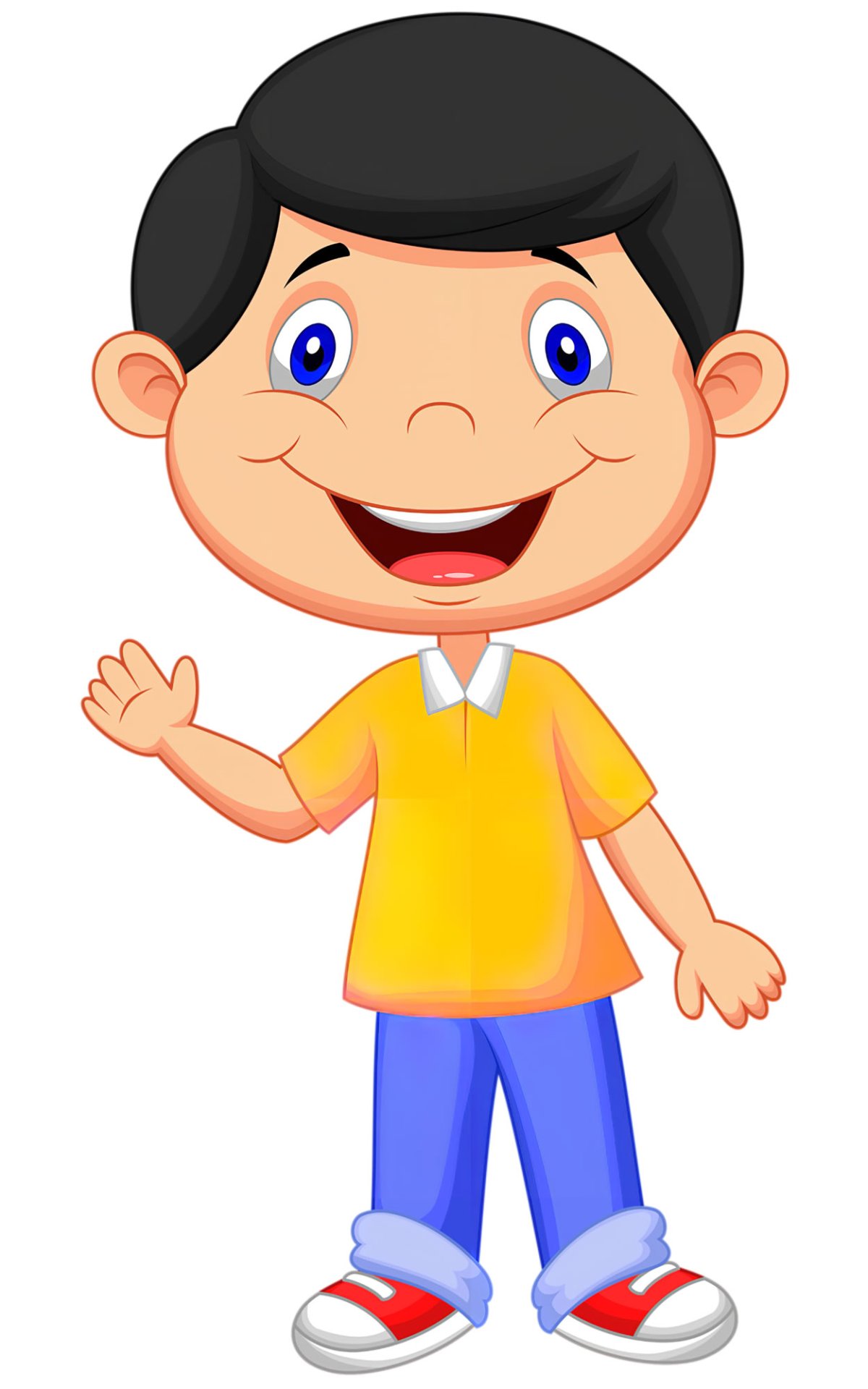 от 3 до 8,5 лет
НЕЙРОГИМНАСТИКА 
положительно влияет на:
ИНТЕЛЛЕКТУАЛЬНОЕ РАЗВИТИЕ
ФИЗИЧЕСКОЕ РАЗВИТИЕ 
ПАМЯТЬ
МЫШЛЕНИЕ
ВООБРАЖЕНИЕ
ВОСПРИЯТИЕ…
ФУНКЦИИ ОБУЧЕНИЯ И УПРАВЛЕНИЯ СВОИМИ ЭМОЦИЯМИ.
3 функциональных блока:

Дыхательные упражнения, массаж и самомассаж
Перекрестные упражнения 
Кинезиологические упражнения
ПРАВИЛА ЭФФЕКТИВНОСТИ:

Заниматься ежедневно, но без принуждения.
Продолжительность гимнастики 5-7 минут.
Гимнастику можно проводить в любых условиях: дома, в машине, на улице…
Важно выполнять упражнение точно и правильно.
Постепенно наращивать темп выполнения.
Каждое упражнение повторять 8-10 раз.